Alfred wegner
Fait par ÉloÏse Bisson
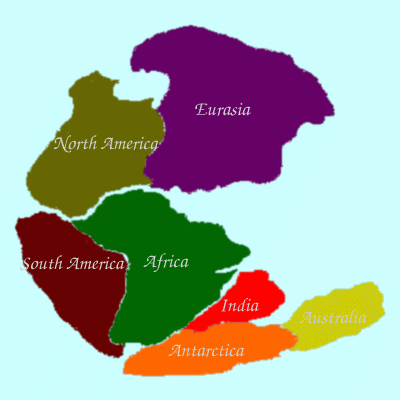 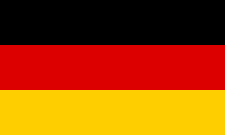 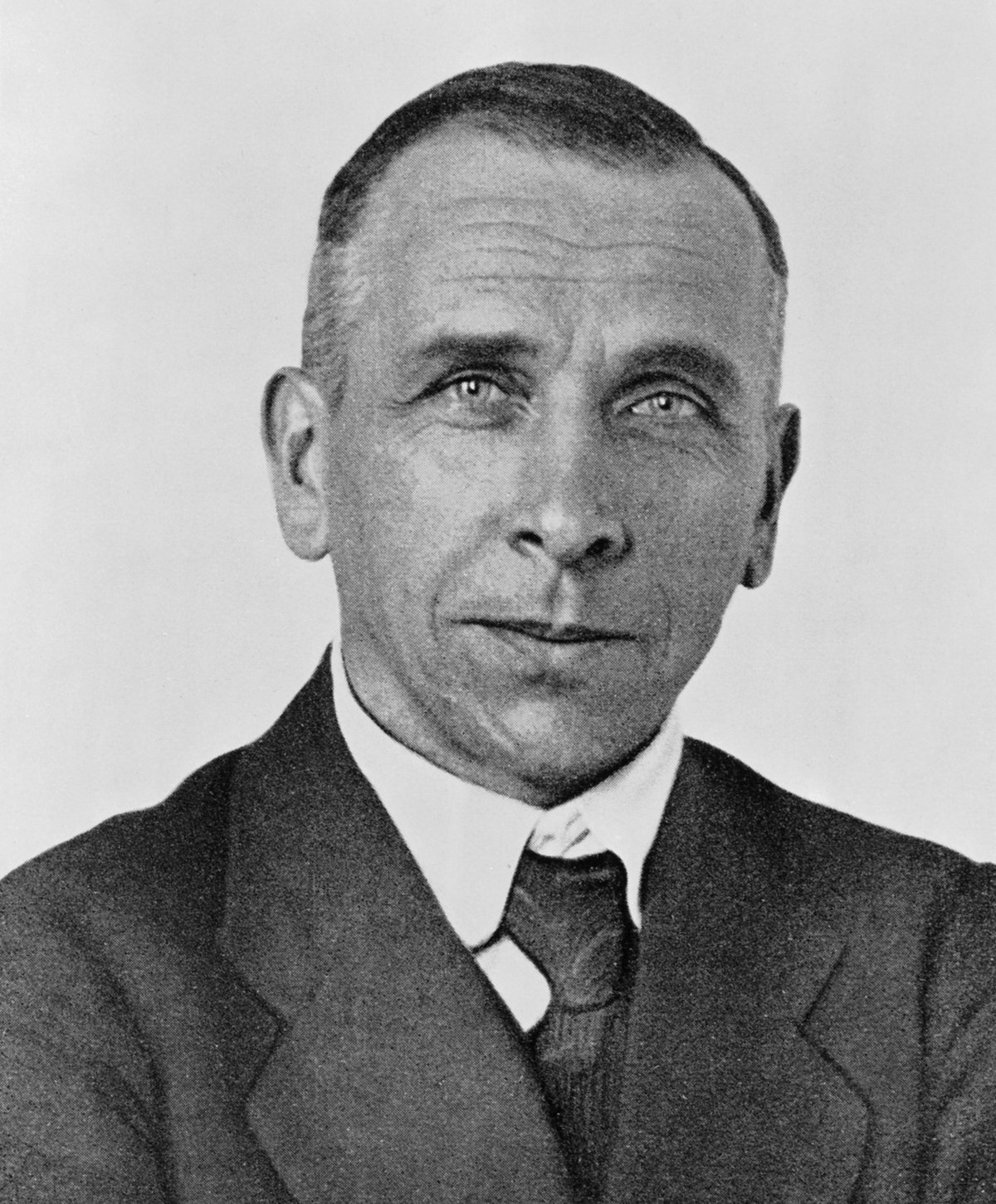 Wegner
Allemagne
1880-1930
Pangée